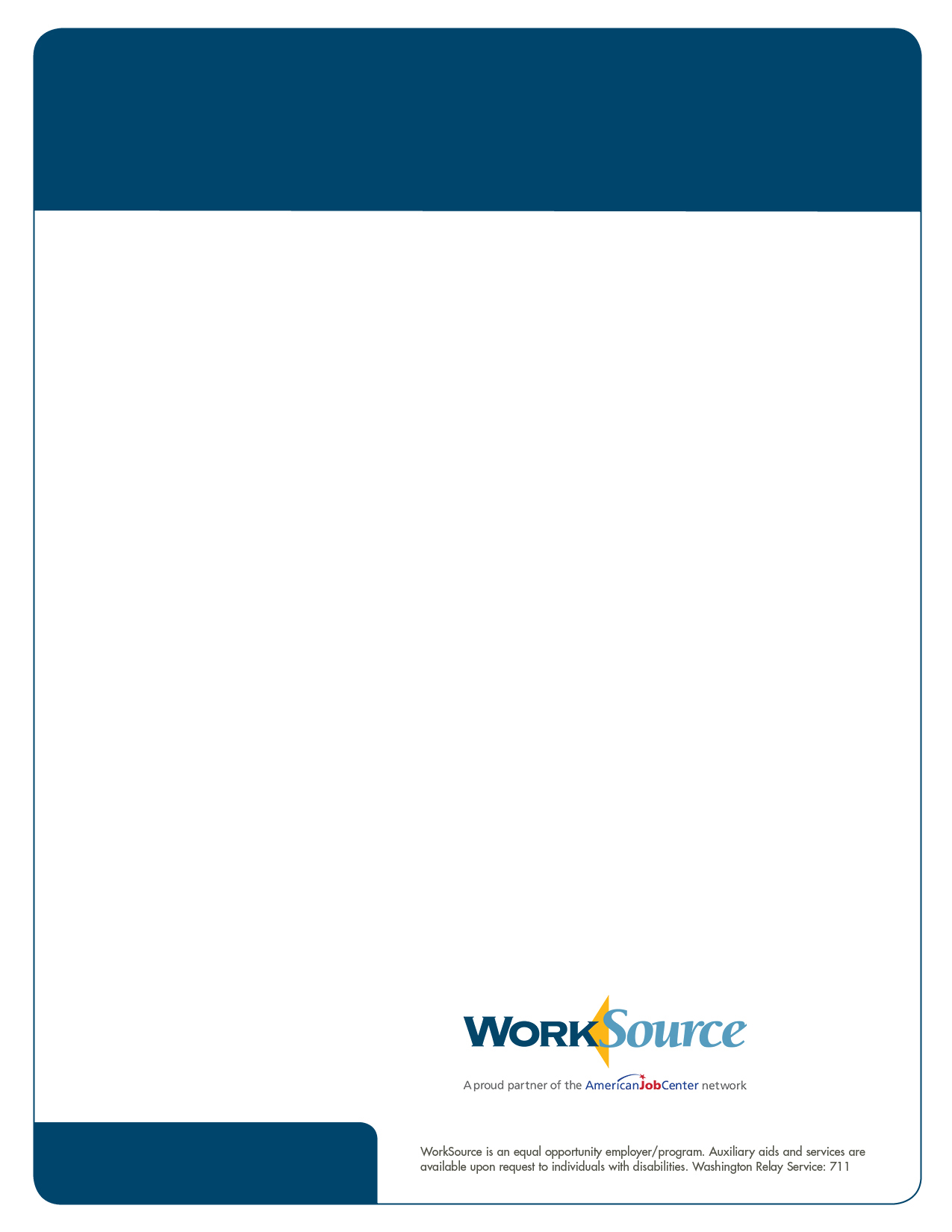 Frontier Door & Cabinet
Hiring Event
This is a collaborative event between the Pierce County District Court Resource Center, WorkSource. Frontier Door and Cabinet makes some of the region's best doors, cabinets and hardware.  Frontier Door & Cabinets is primarily hiring for the morning shift that’s from 6:00 AM – 2:30 PM.  Positions with Frontier are near Spanaway/Parkland in Southern Tacoma.  

Hiring for:
Machine Operator
Assembler
General Laborers
CDL Drivers


Wages:
$16.00-28.00 an hour, depending on the position
The positions are 40-hour/full-time

Benefits:
Comprehensive Medical Benefits
(Medical, Dental, Vision, 401K)
PTO
Friday, November 6th 
1 Session: 11:00 AM – 12:00 PM

To login, please go to webex.com and click the ‘join a meeting’ tab.  From there, put in the meeting number, then another page will open, please put in the meeting password where it says, ‘enter the meeting password’.   Then, you will enter the meeting room.  

Virtual Portal Information:
Meeting Number (access code):
146 341 9173 
Meeting Password: UnmxpbpM883

Join by phone  US Toll  +14043971516; 1460814217## US Toll Free 8773093457;146 341 9173#

Questions?
Contact Carl Peterson at cpeterson@esd.wa.gov
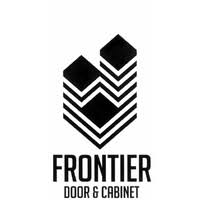 Facebook.com/WorkSourcePierce